21 Acres Mapping Group
Satori Johnson, Rainer Oviir, Sam Shupe
BES 318
Winter 2010
W
University of Washington Bothell
Objectives:
To measure topsoil depths for plots D, E1, E2, G, H1, and H2.  
Observe differences in soil texture and color in underlying layers.
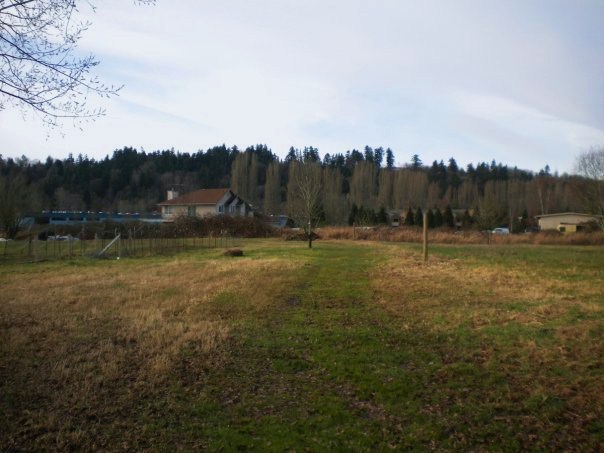 Methods & Procedures
Nine measurements collected in each plot. 
Depth was measured at change of soil characteristics.
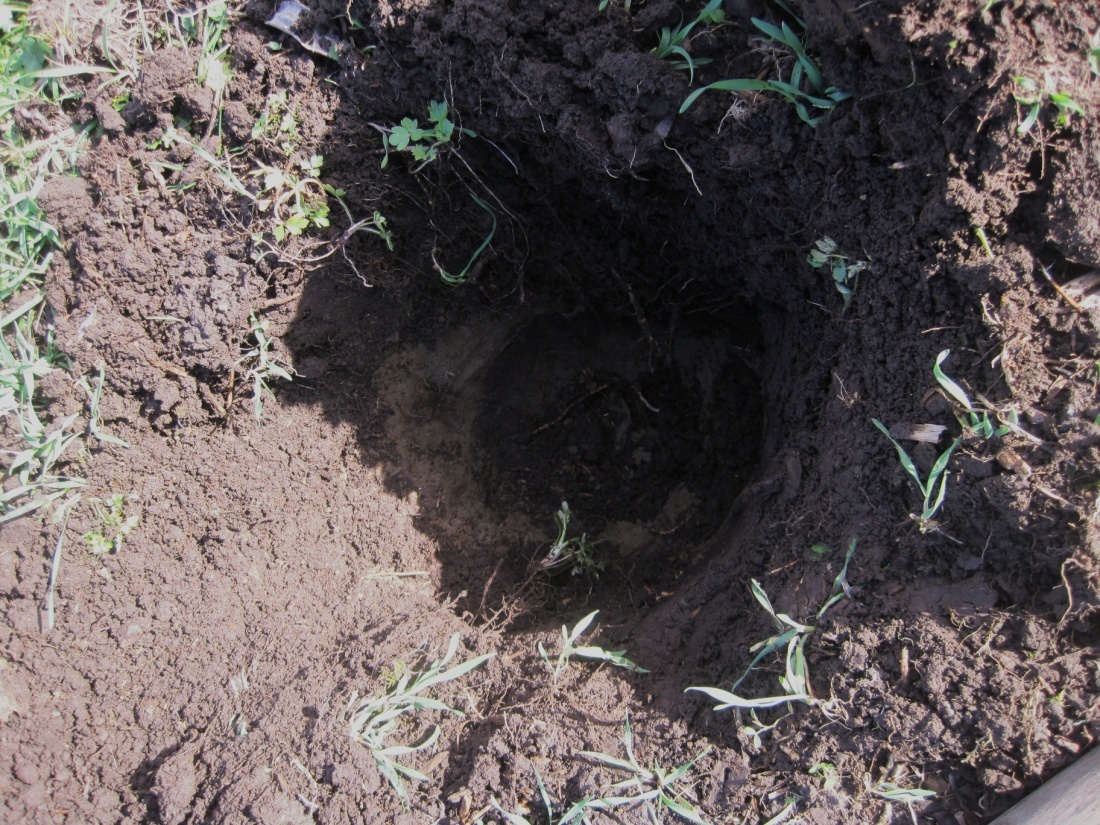 Results:
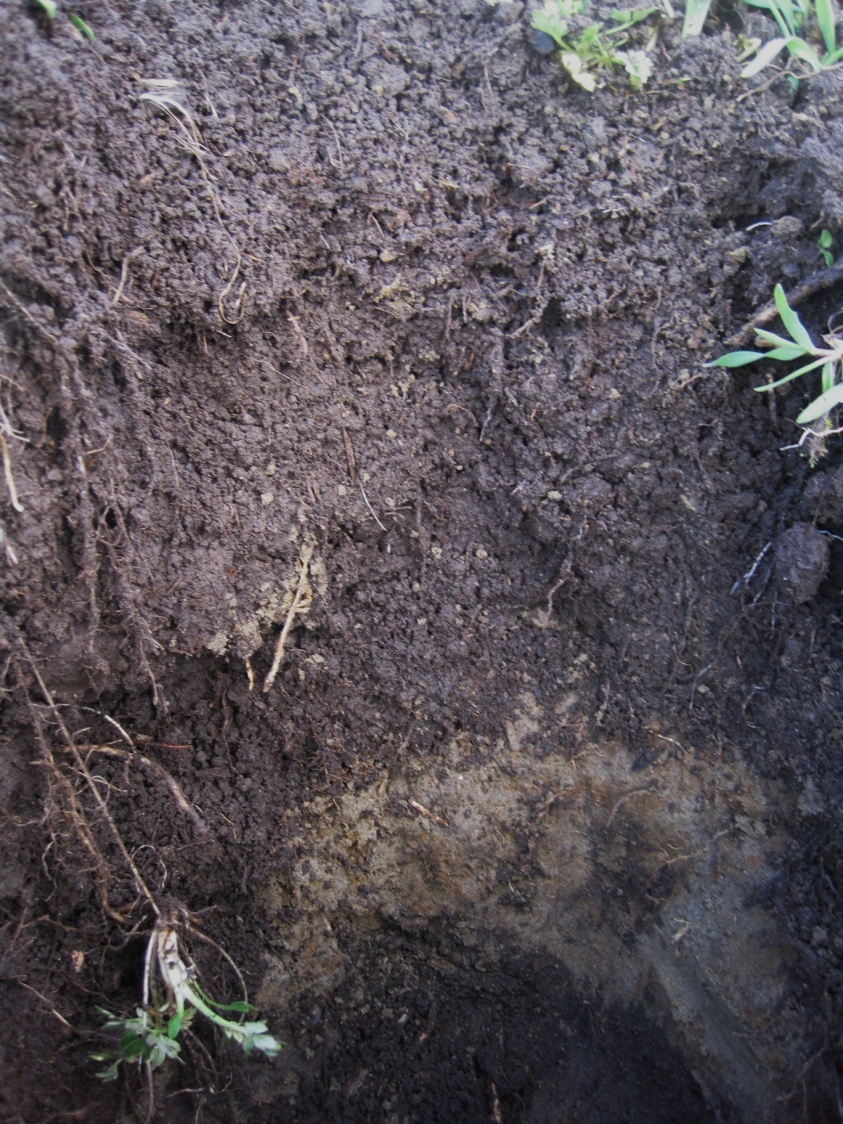 What we saw:
This photograph was taken from plot D and shows the change in soil composition. 

The depth of the topsoil at this site was 15 inches. 

The  underlying layer was mostly clay with a low percentage of silt and almost no sand.
The big picture:
Topsoil depth was greater than expected
Information useful for planning crop plantings
Soil composition in layers below topsoil were diverse and 
   changed drastically
   from one site to 
   the next.
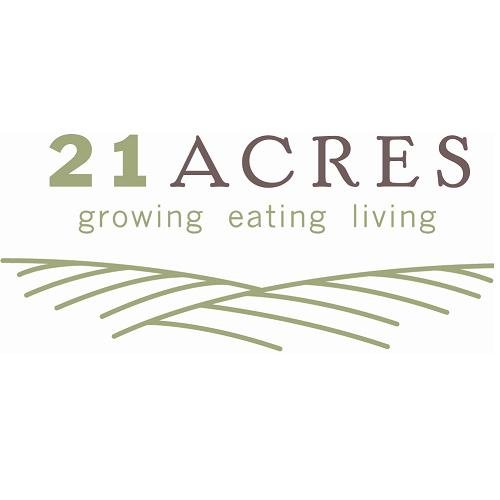 Limitations and Future recommendations:
Limitations:
Research errors – inaccurate measurements
Measurements were taken one week apart
Future work:
Cross-reference findings with data obtained by  infiltration rates group, soil hydraulic properties group, and soil nutrients and organic matter group
Conduct more comprehensive soil profile analysis.
Acknowledgements:
21 Acres’ education director, Dave Muehleisen21 Acres staff & VolunteersDr. Robert Turner